Kockázati tőkefinanszírozás a megújuló energia szektorbanBuda SándorTanácsadási igazgató
2011. november 24.
Lehetséges tőkefinanszírozási források
2
Lehetséges szereplők a hazai tőkefinanszírozásban
JEREMIE alapok (7+1 alap)


Hazai állami finanszírozók (MFB csoport)


Egyéb hazai kockázati tőkealapok (nem részei a JEREMIE programnak)


Nagy nemzetközi szereplők (pl.: EIB, EBRD, intézményi befektetők; csak jelentős projektméret esetén érdeklődnek)
3
A kockázati tőke szektoronkénti aktivitása Magyarországon (1989-2010)
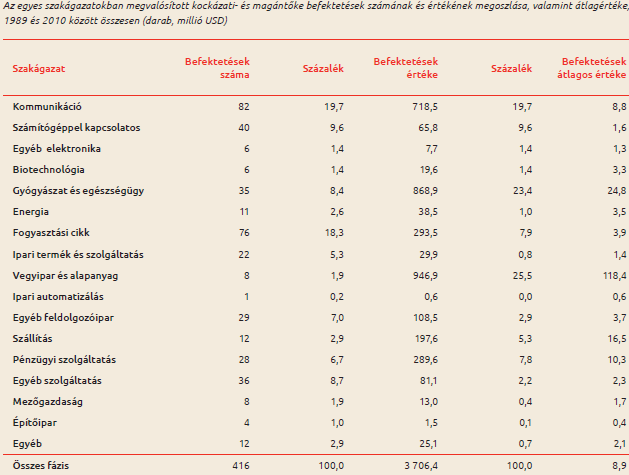 4
Forrás: HVCA
A JEREMIE program
az MFB Csoporthoz tartozó MV Zrt. közvetlen partnerei magán kockázati tőke alapkezelő társaságok

a források ezen alapkezelők közreműködésével jutnak el a vállalkozásokhoz

sikerült a magánbefektetők forrásait is mozgósítani a befektetések érdekében

a kiválasztott alapkezelők közel 45 milliárd forint tőkét helyezhetnek ki – 31,5 milliárd forint uniós pénzt felhasználva – kifejezetten a hazai kis- és középvállalkozásoknak
5
JEREMIE program – Befektetési fókusz
A potenciális befektetési célpont (célvállalat)
Magyarországon bejegyzett, mikro-,kis- vagy középvállalkozás 
a korai (magvető és induló) vagy növekedési életszakaszban tart
öt évnél nem régebben alapították
Nettó évi árbevétele nem haladta meg a másfél milliárd forintot

Maximális befektetési méret
egy 12 hónapos időszak alatt maximum 1,5 millió euró
legfeljebb 3 egymást követő évben
6
A JEREMIE program eddigi eredményei
A JEREMIE alapok 2010 elején jöttek létre, de a tényleges befektetési tevékenység 2011-ben gyorsult fel, azóta:
 8,45 milliárd Ft értékű eldöntött befektetés 31 Céltársaságba
 5,64 mrd Ft összegű leszerződött befektetés 22 Céltársaságba (átlagos ügyletméret: 256 millió Ft)
 4,06 mrd Ft folyósítva (szerződött érték 72%-a)
 Iparági megoszlás (darab, illetve HUF):
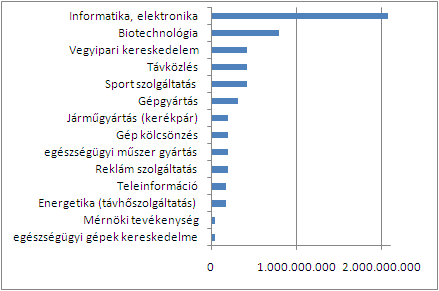 7
Forrás: MV Zrt.
Az MFB Invest tőkefinanszírozási tevékenysége
8
MFB Invest bemutatkozás
Az MFB Invest Zrt. a Magyar Fejlesztési Bank Zrt. 100%-os tulajdonú leányvállalata, amely a bankcsoport tőkefinanszírozási tevékenységének integrálására jött létre 2006-ban.

A társaság tevékenységének vezérelve a profitorientáltság. 

Emellett természetesen érvényesülnek a tulajdonos és a kormányzat stratégiai céljai is: a hazai kis- és középvállalatok fejlesztési céljainak megvalósítása, a versenyképességet, munkahelyteremtést, innovációs szándékokat, regionális fejlődést segítő tőkefinanszírozás. 

Fő tevékenységi körök: tőkefinanszírozás, vállalati pénzügyi tanácsadás, portfoliókezelés (csoporttagok részére), ingatlankezelés (csoporttagok részére).
9
Az MFB Invest által megcélzott szektorok
A befektetések elsősorban a következő iparágakat célozzák meg: 
élettudományok, egészségipar (összhangban az Új Széchenyi Tervvel)
információ technológia, kommunikáció
energia és környezetvédelem
fogyasztási javakat előállító szektor
ipari javakat előállító szektor

Nem preferált iparágak:
ingatlan
építőipar
kereskedelem
szállítmányozás
mezőgazdaság (EU szabályok)
halászat (EU szabályok)
acélipar (EU szabályok)
10
Az MFB Invest befektetési politikájának jellemzői I.
Finanszírozási módok:
saját tőke terhére végzett tőkefinanszírozás
saját tőke terhére végzett tőkefinanszírozás független társbefektető bevonásával 
saját tőkealapok finanszírozó tevékenysége
független befektetővel létrehozott vegyes tulajdonú tőkealapok finanszírozó tevékenysége


Befektetési fókusz:
kisebbségi részesedés az MFB törvénynek megfelelően
földrajzi fókusz: elsősorban Magyarország
közepesen magas elvárt megtérülés
egyértelmű exit lehetőség a befektetés végén
11
MFB Invest befektetési politikájának jellemzői II.
Befektetett tőke méret:
minimum 450 ezer EUR
maximum a saját tőke 25%-a

Befektetés időtartama
minimum 2 év
maximum 5 év

Finanszírozás technikája:
tőkeemelés
tőkeemelés kiegészülve részesedésvásárlással
tőkeemelés kiegészülve tagi hitel nyújtásával
12
Az MFB Invest üzleti tanácsadási tevékenysége
13
Verseny a befektetőkért
Ma már több pénzügyi és szakmai szereplő van a befektetők piacán (pl.: JEREMIE alapok). Ezzel együtt a projektek versenyeznek egymással a befektetésekért. Az egyik nagyon fontos kritérium a projekt/cég megfelelő prezentálása:

A cég pénzügyi helyzetének, termékének, piaci helyzetének, konkurenseinek, menedzsmentjének bemutatása – „story”

A számszaki üzleti terv (modell) elkészítése Excelben, képletekkel 

A bevétel és a ráfordítás tényezők számítása során is a naturáliákból indul ki, s külön-külön kiszámítja az Eredménykimutatás és a Mérleg egyes sorait
 
A Cash flow számítása a Mérlegre és az Eredménykimutatásra épül

Megtérülési számítások
14
Az MFB Invest tanácsadási üzletágának szolgáltatásai
Az MFB Invest a következő területeken nyújt tanácsadási szolgáltatásokat külső partnerek részére:

Befektető partner bevonása, cégértékesítés
Üzleti / stratégiai tervezés
Vállalatértékelés
Pénzügyi szakértői tevékenység
Projektfinanszírozás
Banki finanszírozás 
Reorganizáció
Fúziók és Felvásárlások (M&A)
Privatizáció
15
Az MFB Invest tanácsadási üzletágának erősségei
Jelentős KKV befektetési tapasztalat

Tanácsadási tevékenység hazai nagyvállalatok számára is (OTP, MOL)

Nagy házon belüli M&A team

Az MFB csoport által biztosított információs és kapcsolati háttér
16
A közeljövő lehetőségei – aktuálisok
Energia megtakarítást eredményező befektetéseket végrehajtó társaság (Energy Saving Company - ESCO) létrehozása 


JESSICA program - a fenntartható városfejlesztési beruházásokat támogató közös európai kezdeményezés 


Tanácsadói részvétel az önkormányzati gazdálkodás racionalizálásában és a vagyonátadásokhoz kötődően
17
MFB Invest Zrt.
Köszönöm a figyelmet!

MFB Invest Befektetési és Vagyonkezelő Zrt.
Cím: 1138 Budapest, Népfürdő u. 22. Duna Tower B/12. em.
Telefon: 452-5700, Fax: 452-5702
18